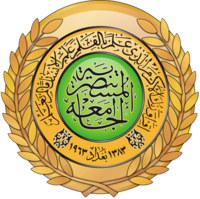 College of medicine Almustansiriyah University
Department of Surgery
ENT Unit
ENT – Pure Tone Audiogram
Dr Haider Alsarhan
ENT – Hearing
Tuning fork 
Should be 512 Hz
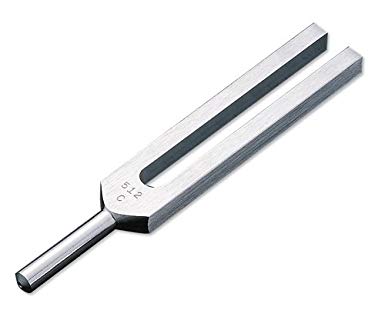 ENT – Hearing
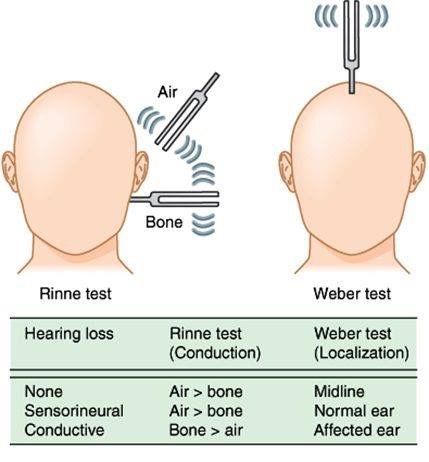 ENT – Hearing
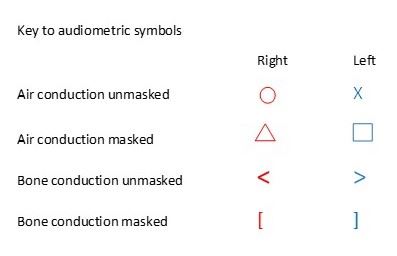 ENT – Hearing
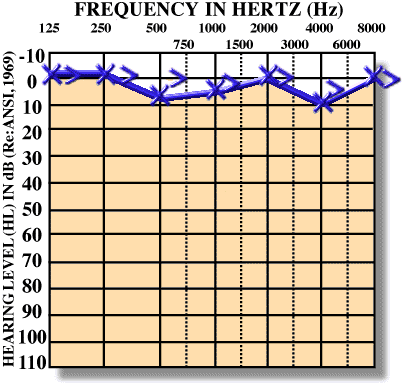 ENT – Hearing
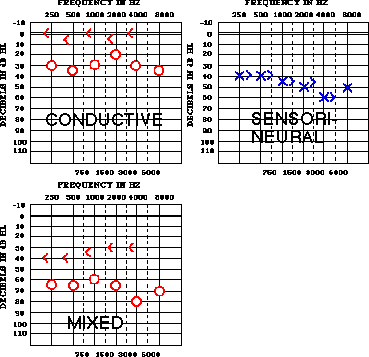 ENT – Hearing
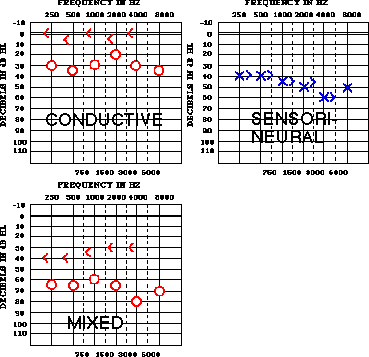 ENT – Hearing
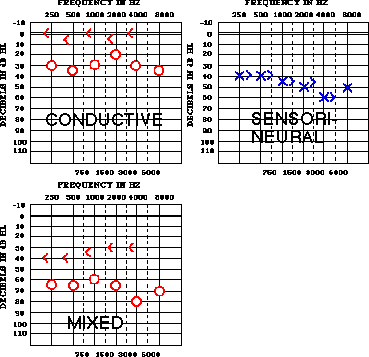